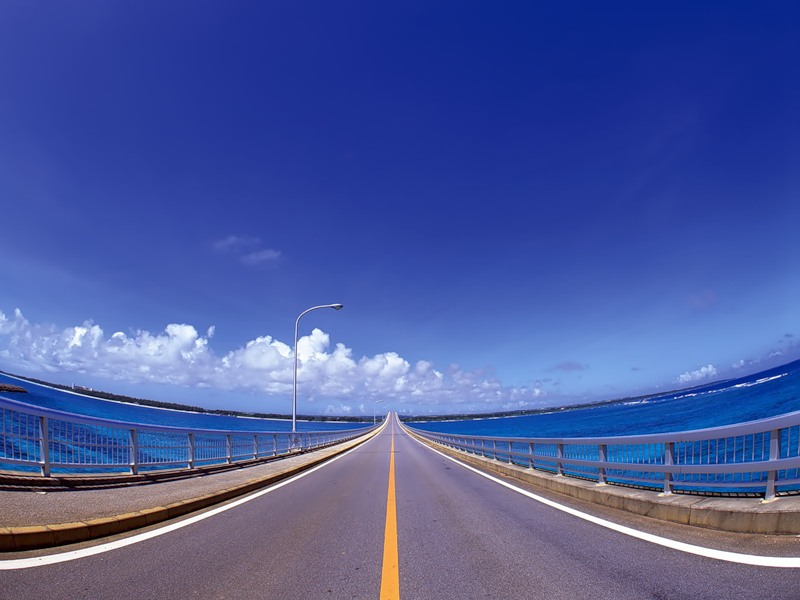 «В мире особенных машин»
Разработал учитель математики МОУ СОШ №40
Дылыкова Виктория Владимировна
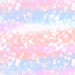 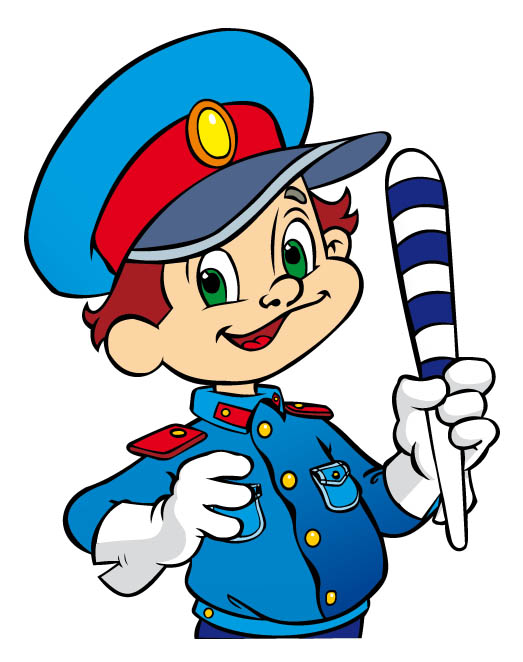 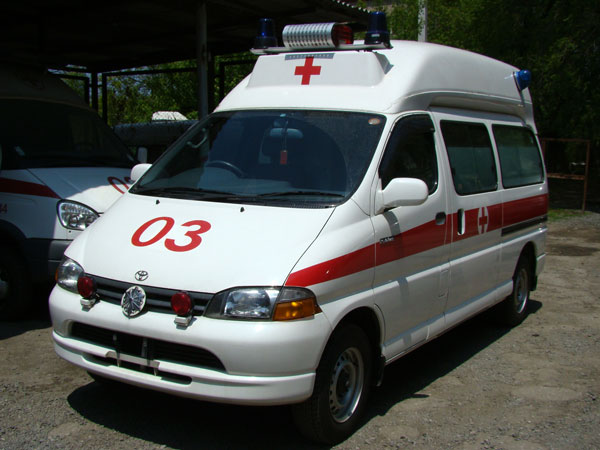 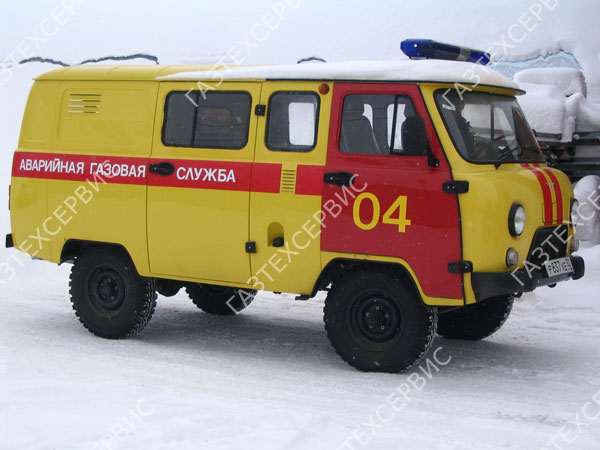 Автомобили специального назначения
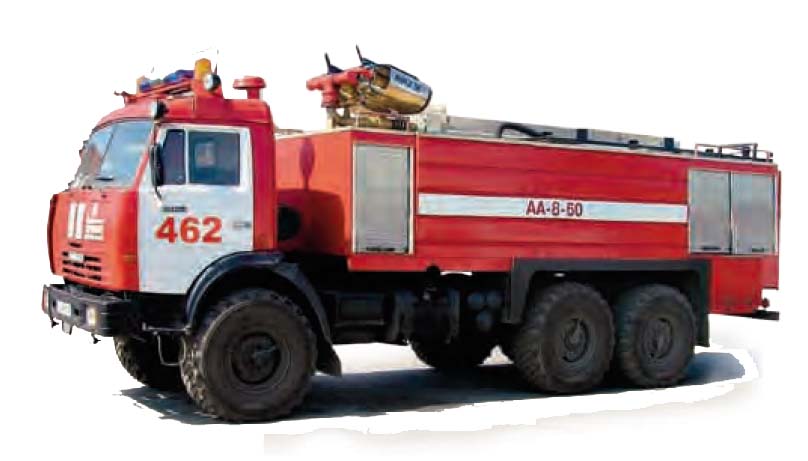 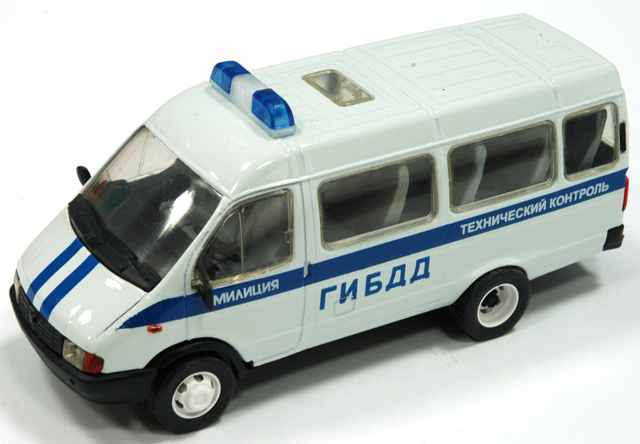 История возникновения машины
 скорой помощи
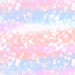 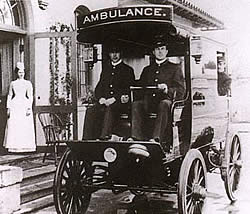 8 декабря 1881 года, после пожара , венский хирург  Яромир  Мунди  создал первую в мире службу скорой помощи оснащенную каретами. Появление карет скорой помощи на Московских улицах можно отнести к 1898 г.
История возникновения машины
 скорой помощи
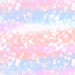 Первые автомобили скорой медицинской помощи появились в России в 1914 г. Они были оборудованы только носилками и служили для доставки людей до больниц
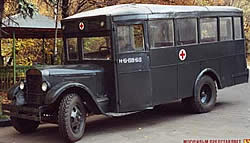 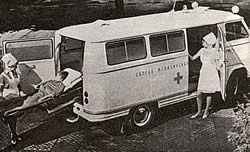 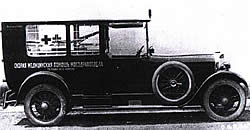 История возникновения машины
 скорой помощи
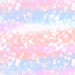 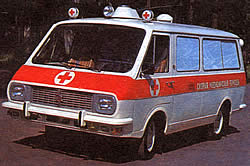 Первая машина скорой медицинской помощи, с медицинским оборудованием появилась в 
России в 1970 году.
История возникновения машины
 скорой помощи
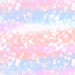 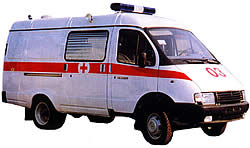 В настоящее время оборудованный по последнему слову техники автомобиль спасает жизни миллионов людей
История возникновения пожарной машины
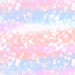 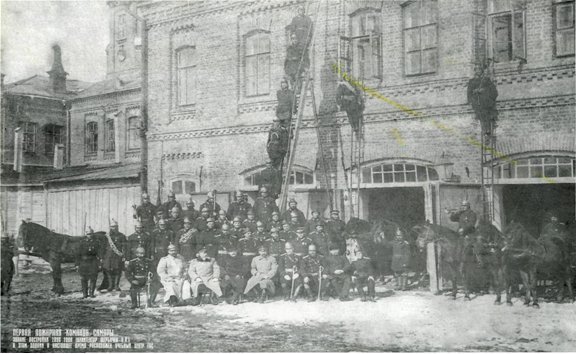 Пожарная служба в России появилась в 1649. Пожарная охрана дореволюционной России оснащалась в основном ручными пожарными поршневыми насосами, устанавливаемыми на конных обозах
История возникновения пожарной машины
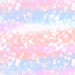 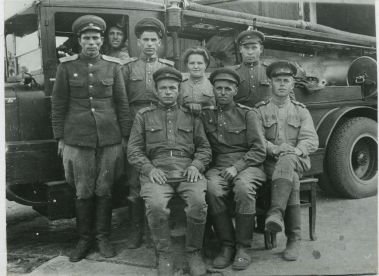 Появление первого пожарного автомобиля у нас в стране относится к 1904 году, когда одна из петербургских команд получила автомобиль-линейку, рассчитанный на 14 мест.
История возникновения пожарной машины
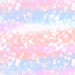 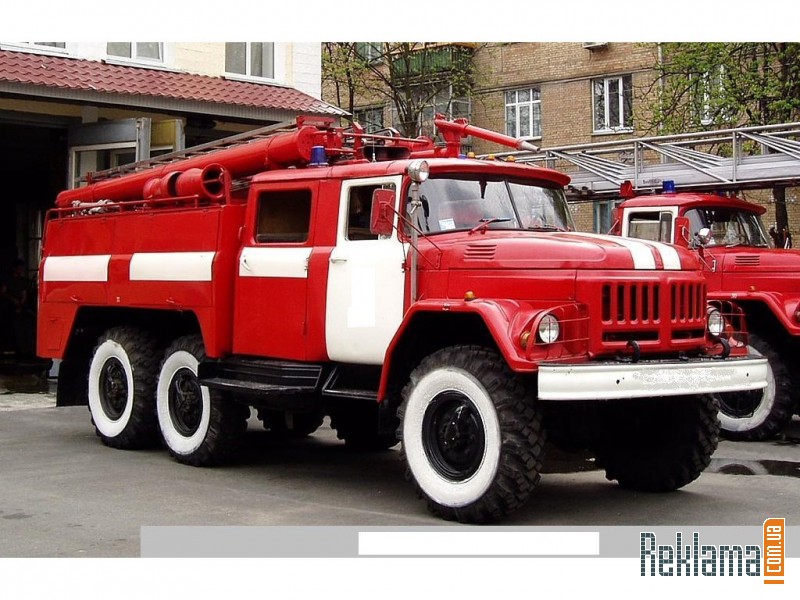 На каждую машину нанесены специальные цветографические схемы на красном фоне белые полоски, наверху синий проблесковый маячок.
История возникновения ГАИ (ГИБДД)
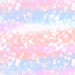 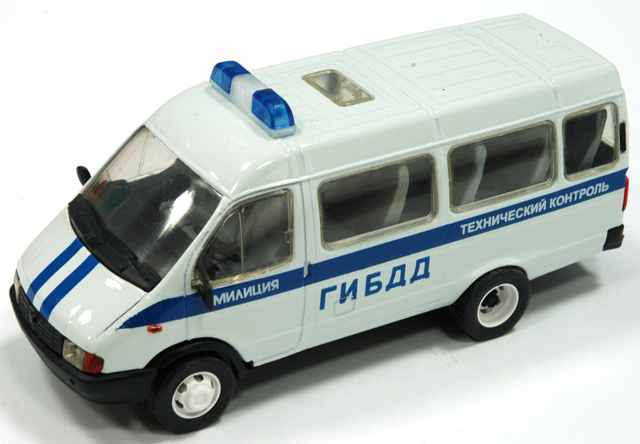 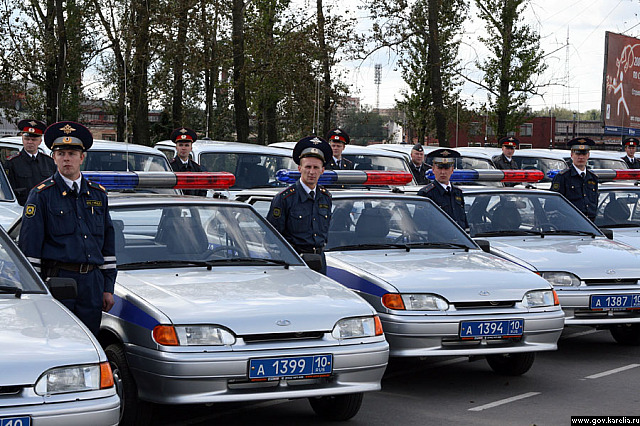 В 1936 г. создаются подразделения Государственной автомобильной инспекции (ГАИ), тогда же появился первый автомобиль.
С 15 июня 1998 г. ГАИ переименована в ГИБДД
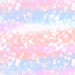 История возникновения ГАИ (ГИБДД)
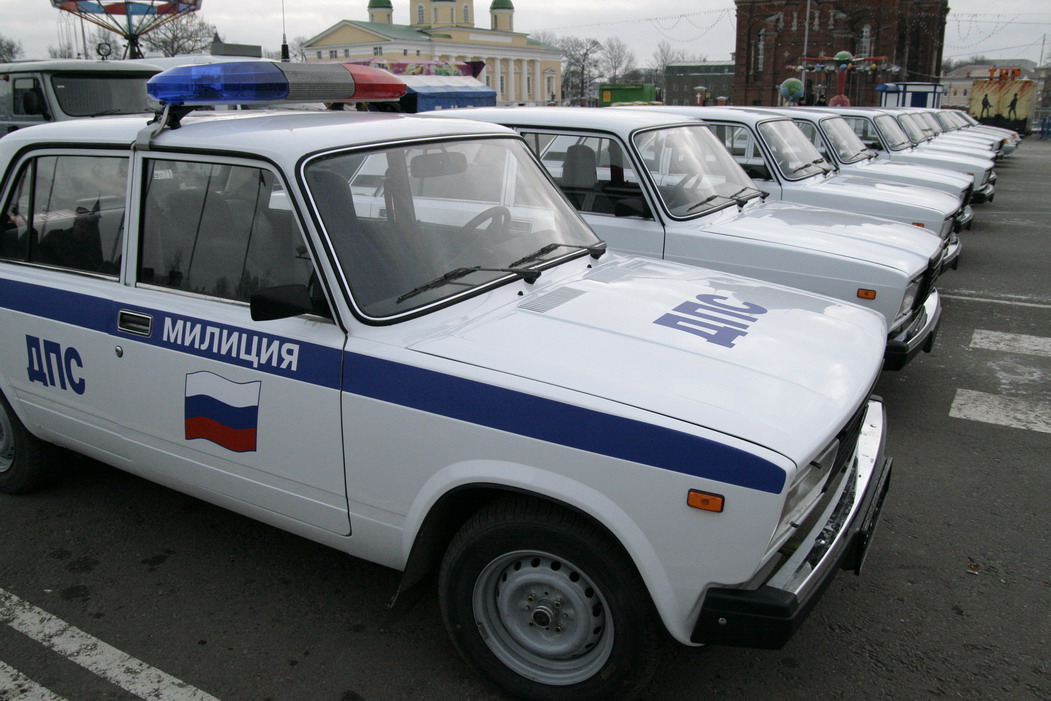 Дорожно-патрульная служба — самая многочисленная и ведущая служба в структуре, выполняющая функции ГИБДД непосредственно в дорожном движении — на дороге. Они обеспечивают дорожную безопасность и правопорядок на дорогах.
Ежегодно сотрудники ДПС задерживают несколько сотен угнанных и похищенных автомобилей, выявляют факты незаконных перевозок и хранений оружия, боеприпасов, наркотиков. Рискуя жизнью, они задерживают преступников и правонарушителей.
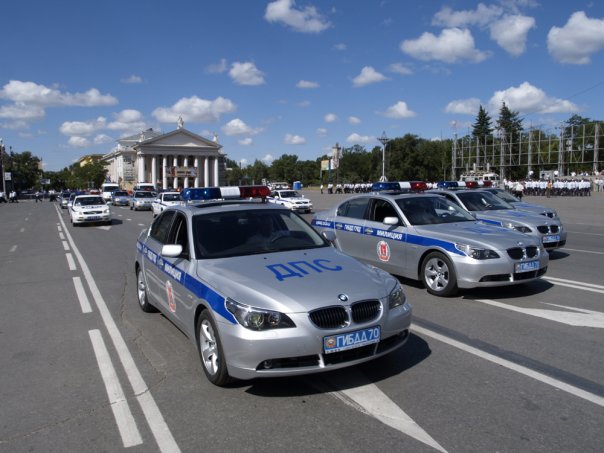 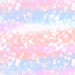 Другие автомобили 
специального назначения
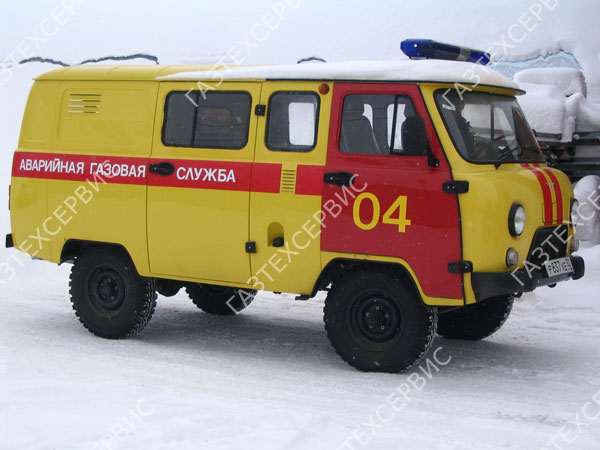 Автомобиль аварийной службы
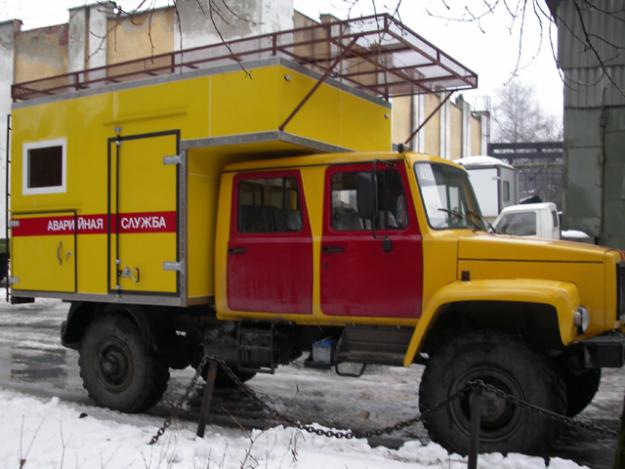 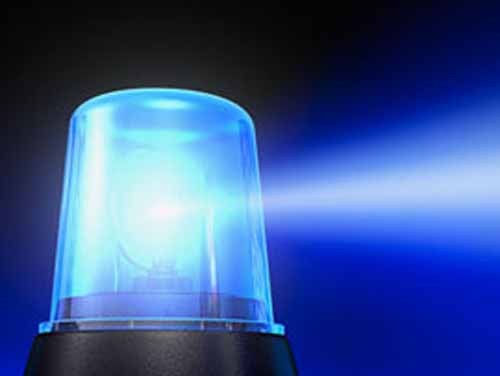 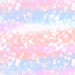 Проблесковый маячок оранжевого или желтого цвета
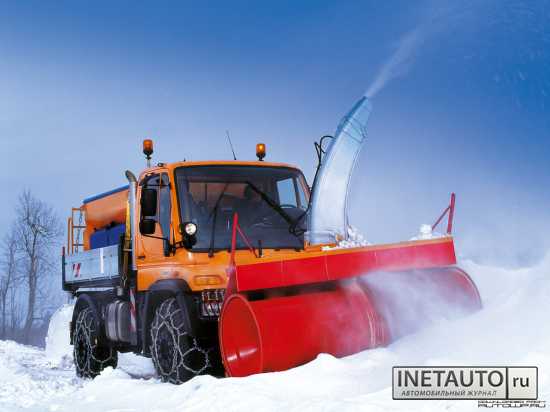 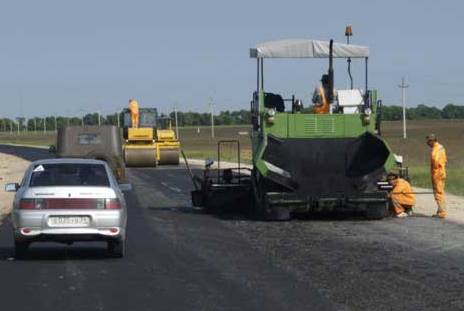 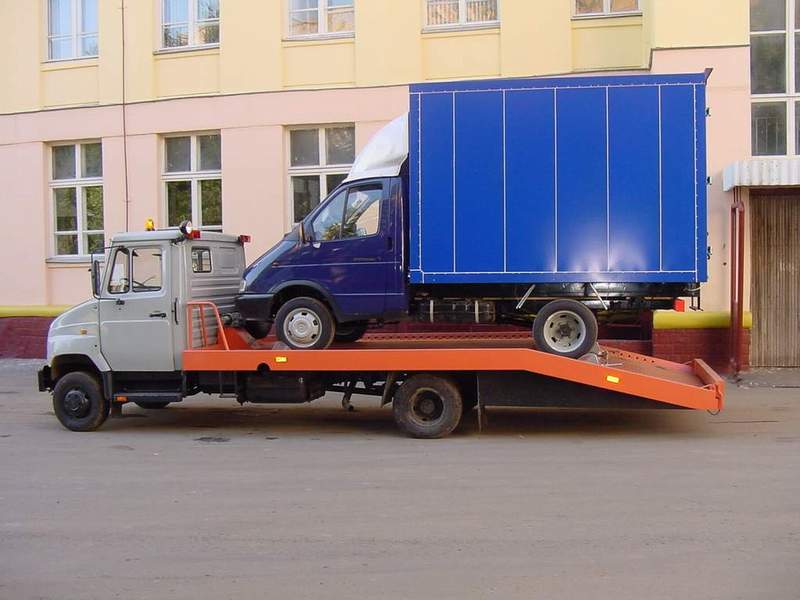 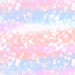 Проблесковый маячок бело-лунного цвета цвета
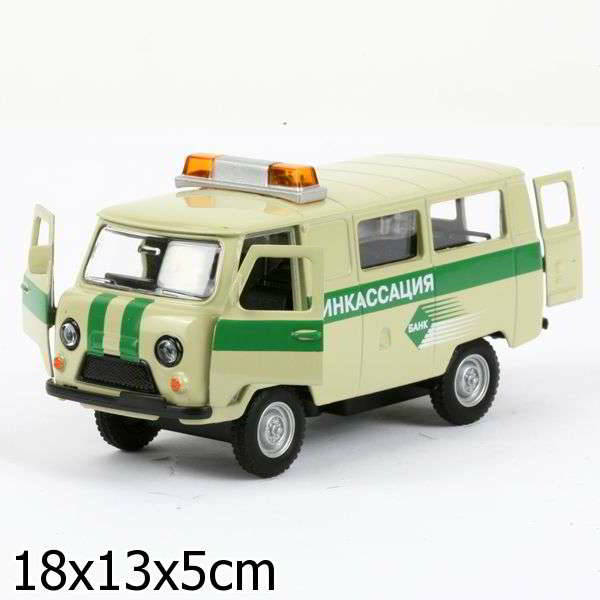 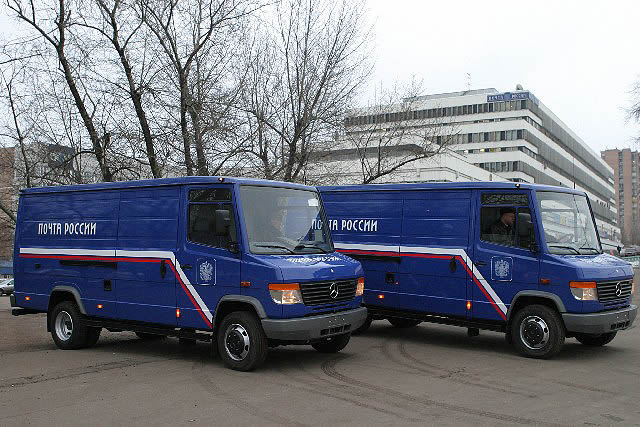 Автомобили Федеральной почтовой связи и транспортные средства перевозящие денежную выручку или ценные грузы могут включать проблесковый маячок белого цвета и специальный звуковой сигнал только в случае нападения
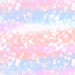 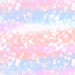 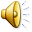 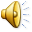 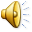 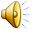 Угадай мелодию
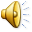 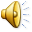 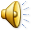 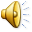 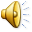 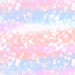 Викторина
1 вопрос
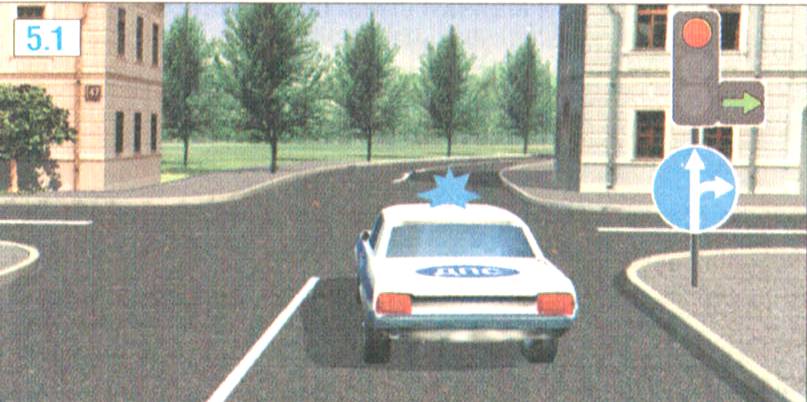 В каких направлениях может продолжить движение водитель с включенным проблесковым маячком синего цвета с сопровождением звукового сигнала?
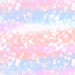 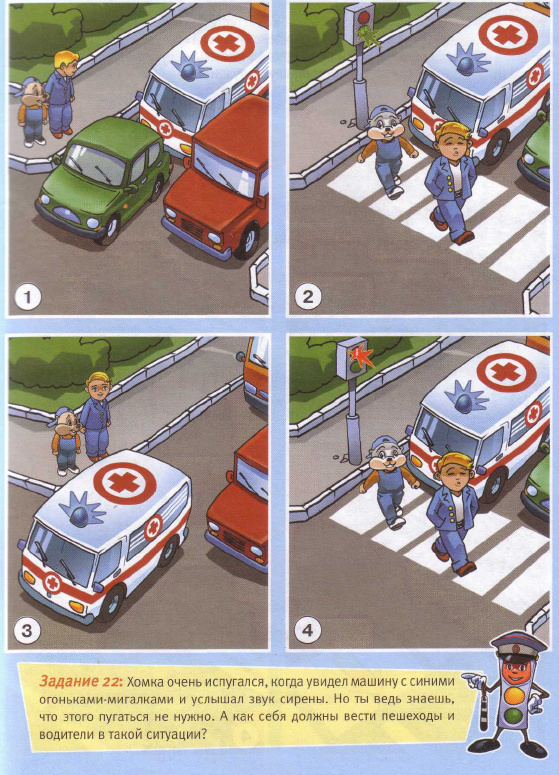 2 вопрос
Выберите верную картинку и обоснуйте свой выбор
Викторина
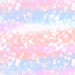 3 вопрос
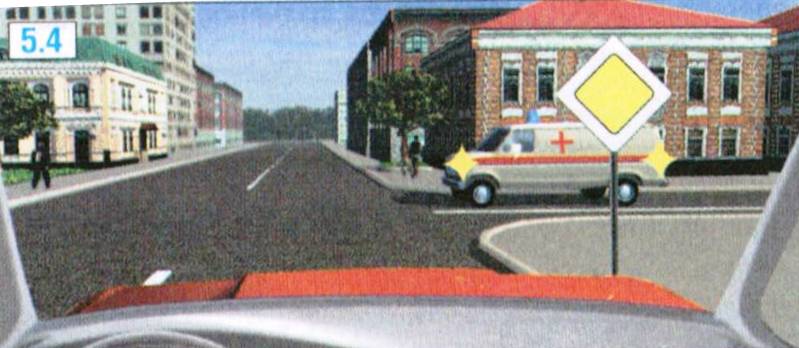 Обязаны ли уступить дорогу автомобилю «Скорой помощи» с выключенным  проблесковым маячком?
Викторина
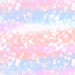 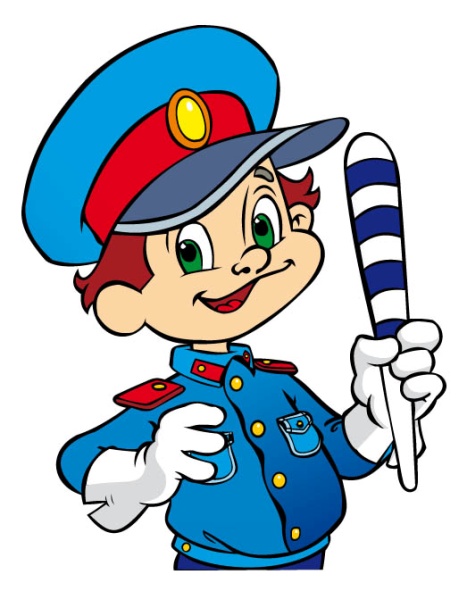 4 вопрос
В каком случае
 автомобилям запрещается выполнять обгон транспортного средства,
 имеющего нанесенные на наружные поверхности специальные цветографические схемы?
Викторина
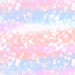 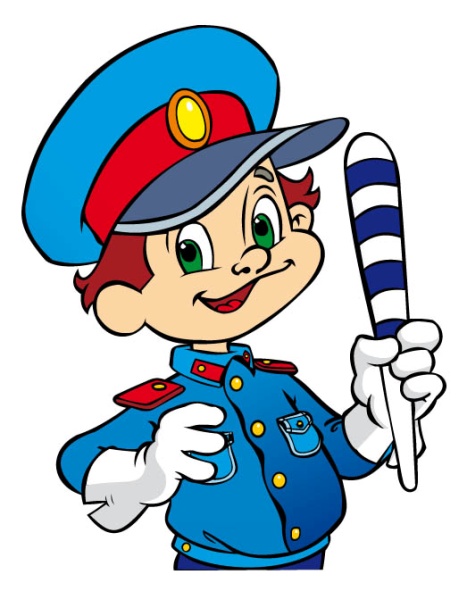 5 вопрос
Нужно ли пропускать на регулируемом пешеходном переходе машину с включенным желтым или оранжевым проблесковым  маячком?
Викторина
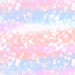 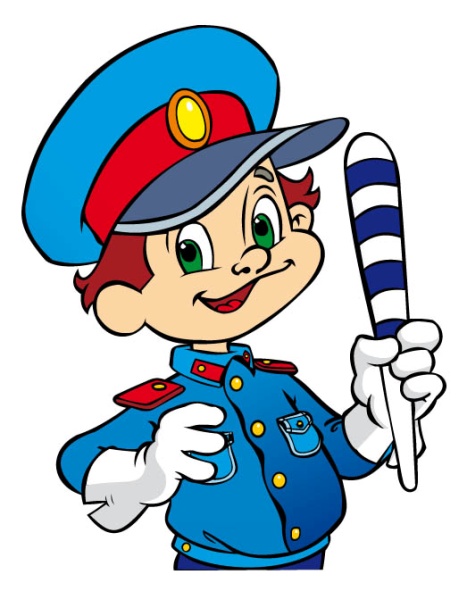 6 вопрос
О чем предупреждает бело-лунный маячок?
Викторина
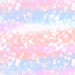 7 вопрос
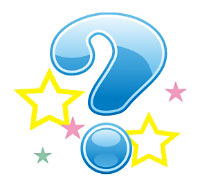 Когда вы увидите 
приближающуюся 
машину со специальным 
 звуковым сигналом и
проблесковым маячком
синего или красного цвета
как вы поступите?
Викторина
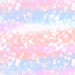 8 вопрос
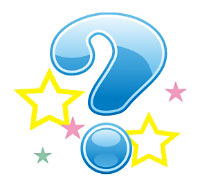 Если к пешеходному переходу подъезжает спецавтомобиль с включенным звуковым сигналом и проблесковым маячком синего цвета, а вы уже находитесь на проезжей части, ваши действия?
Викторина
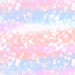 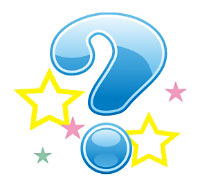 9 вопрос
Как должен вести себя водитель легкового автомобиля при приближении автомобиля оперативной службы со звуковым сигналом и включенным проблесковым маячком?
Конкурс проектов
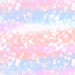 Творческое задание командам

Создать модель автомобиля специального назначения
Придумать стихотворение или слоган
Рассказать о назначении своего автомобиля и основных правилах поведения автомобиля на дороге.
 (не более1 минуты)
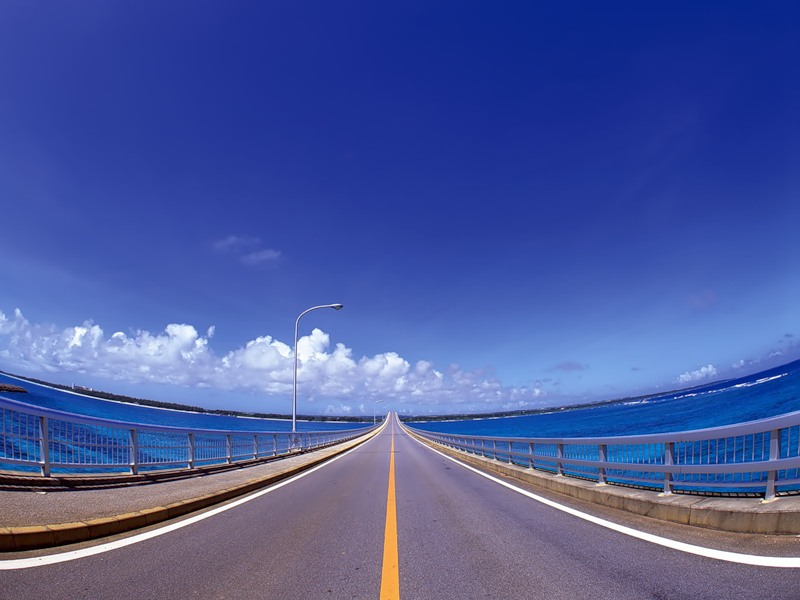 Завершая наш урок
Подведем всему итогЕсли коротко сказать:Правила всем надо знать!Кто б ты ни был, стар иль млад,Знанье правил - ценный клад!
Дорожных правил не так уж много, Осилит их любой лентяй. Чтобы добра была дорога, Узнай, запомни, соблюдай
СПАСИБО  ЗА УРОК!